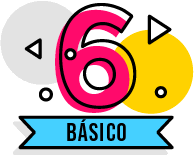 Ciencias Naturales
Aprendo 2: Microorganismos
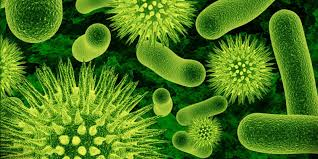 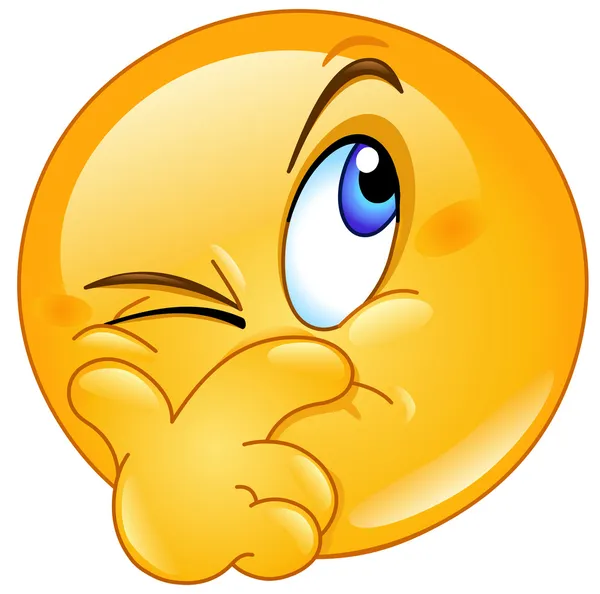 Pregunta inicial:
¿Qué sé sobre los microorganismos?
Actividad:
1.- Observa el siguiente video: 

https://www.youtube.com/watch?v=UML5tydiYN0 ¿Qué son los Microorganismos? | Videos Educativos Aula365
Actividad:
2.- ¿En qué situaciones has estado en contacto con algún microorganismo? Comenta  



3.- ¿De qué forma un virus afecta a los seres vivos? Explica
Tarea: 
Investiga cómo Alexander Fleming descubrió la penicilina
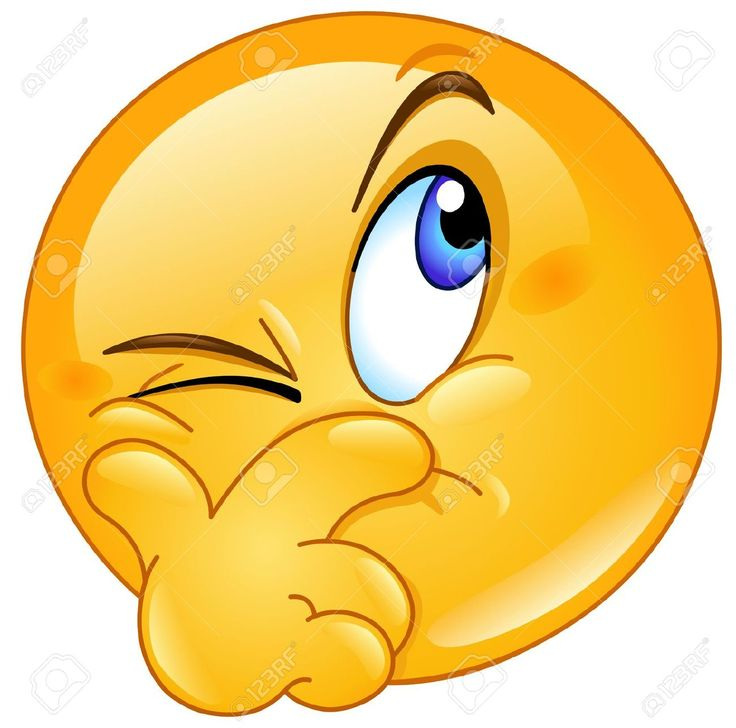